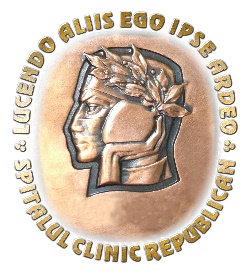 Ministerul Sănătății al Republicii Moldova 

IMSP Spitalul Clinic Republican „Timofei Moşneaga”
Raport de activitate pentru anul 2022
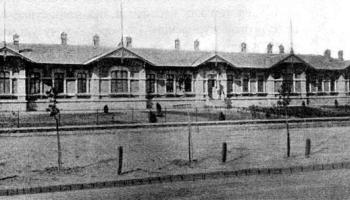 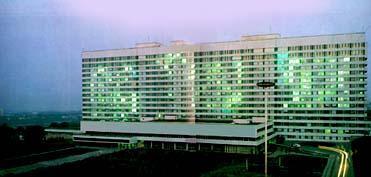 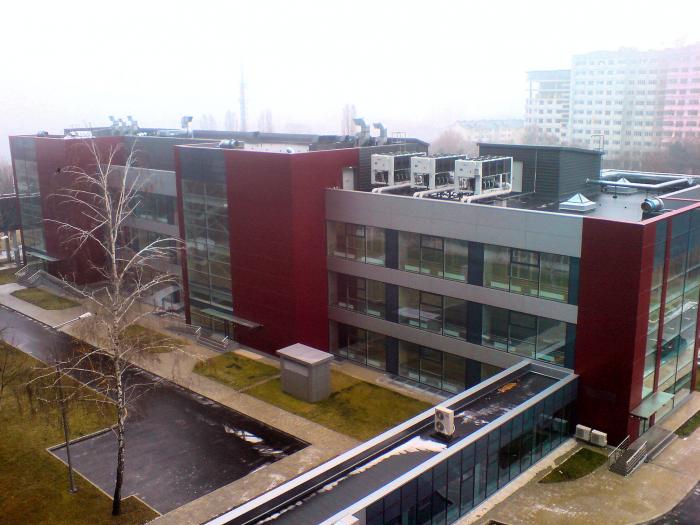 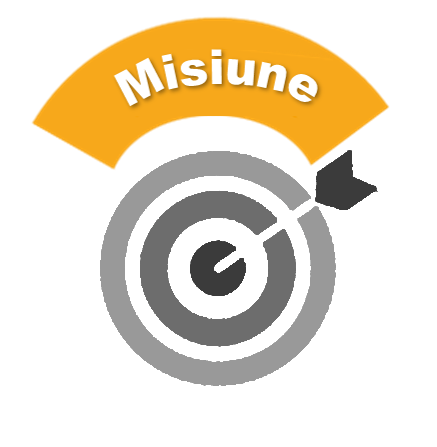 Misiunea instituției
Furnizarea serviciilor medicale performante, de calitate, axate pe metode de prevenție, diagnostic și tratament, în conformitate cu standardele de excelență internațională,  desfășurate într-un mediu prietenos, orientate în exclusivitate către pacient, prin identificarea nevoilor și aspirațiilor acestuia .
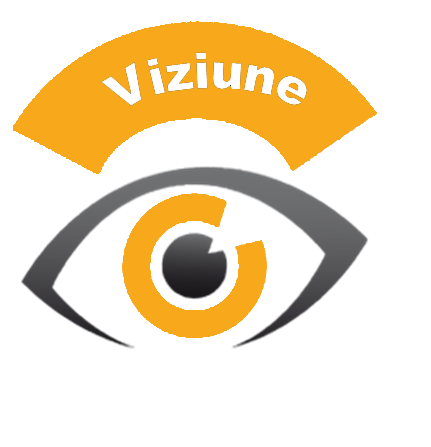 Viziunea instituției
Instituție medicală de referință pentru sistemul medical din regiune, apreciată pentru serviciile medicale calitative, performante, sigure, bazate pe practici internaționale și elemente inovaționale.
Direcțiile de activitate a instituției
[Speaker Notes: Activitatea din IMSP SCR ”Timofei Moșneaga” este structurată pe următoarele  segmente: activitate curativ-profilactică • didactică (mediu,  universitar,  postuniversitar și educație medicală continua) cercetare ştiinţifică medicală• organizator-metodică •.

În cadrul IMSP SCR ”Timofei Moșneaga” activează 7 secții de profil medicină internă (295 paturi),  17 secții de profil chirurgical (500 paturi) și 7 secții de terapie intensivă (90 paturi).


curativ-profilactică • ştiinţifică • organizator-metodică • perfecţionare profesională a cadrelor medicale superioare şi medii • instruire prin facultate • rezidenţiat • studii postuniversitare • promovarea modului sănătos de viaţă]
Servicii medicale disponibile în cadrul SCR ”Timofei Moșneaga”
Legea ocrotirii sănătăţii nr. 411–XIII din 28 martie 1995
[Speaker Notes: Pentru asigurarea activităților, specialiștii acordă următoarele servicii medicale: consultații medicale și investigații paraclinice în cadrul secției consultative, spitalizări continuie sau de zi, asigurând și urgențe medico-chirurgicale.]
Resurse umane
Total în instituție - 1738 angajați
251
350
312
199
626
Valorile instituției – 
	RESPECT pentru viața, 
drepturile și demnitatea omului.
Unitățile de personal
Categoria de calificare a personalului medical
Fluctuația personalului
[Speaker Notes: Asistente medicale
Eliberarea persoanelor de vârstă pensionară
Studenți care au absolvit studiile USMF 
Migrația personalului peste hotare, la centr private]
Bugetul instituției
BUGET NECESAR      790,8 mln lei
Valorile instituției – 
	RESPECT pentru viața, 
drepturile și demnitatea omului.
[Speaker Notes: Responsabilitatea – gestiobnarea eficientă a bugetului și asigurarea realizării contractelor cu CNAM, menținerea indicatorilor de activitate a staționarului]
Devizul de cheltuieli
Fondul de remunerare a muncii
Din 1 octombrie 2022 s-a executat majorarea salariilor de funcție: 
personalului  instituțiilor medicale cu 10%,  
personalului de conducere – cu 5,6%
Salariul mediu lunar
Încadrarea medicilor rezidenți  2022    -    9 372 lei
Prestarea serviciilor medicale
Instituția prestează servicii medicale în cadrul asigurărilor obligatorii de asistență medicală (conform contractelor cu CNAM), asigurărilor facultative și servicii medicale contra plată conform Contractului de acordare a asistenței medicale (de prestare a serviciilor medicale).
Valorile instituției – 
	RESPECT pentru viața, 
drepturile și demnitatea omului.
[Speaker Notes: Responsabilitatea – gestiobnarea eficientă a bugetului și asigurarea realizării contractelor cu CNAM, menținerea indicatorilor de activitate a staționarului]
Realizarea Contractului CNAM
Realizarea Contractului CNAM – programe speciale
Indicatori de activitate a staționarului
Ocuparea zilnică a patului
Rotația patului
Durata medie de spitalizare
Rata medie de utilizare a patului
Valoarea ICM
Letalitatea
Valorile instituției – 
	RESPECT pentru viața, 
drepturile și demnitatea omului.
[Speaker Notes: Responsabilitatea – gestiobnarea eficientă a bugetului și asigurarea realizării contractelor cu CNAM, menținerea indicatorilor de activitate a staționarului]
Activitatea secției consultative
Durata medie de spitalizare
Ocuparea zilnică a patului
Durata medie de spitalizare
Rata de utilizare a patului
Valoarea ICM în secțiile Departamentului Terapie
Valoarea ICM în Departamentul chirurgie
Valoarea ICM în departamentul chirurgie cardiovasculară și toracică
Programele speciale
Transplant de organe
Volumul total de produse sangvine transfuzat reprezentat în unități
2022  
12 reacții adverse în timpul transfuziilor de preparate sangvine -grad de severitate 0-1
Evoluția spre performanțe
Valorile instituției – 
	RESPECT pentru viața, 
drepturile și demnitatea omului.
Achiziții de dispozitive – Departamentul ATI
Achiziții de dispozitive – Departament chirurgie
Achiziții de dispozitive – Departament chirurgie cardiovasculară și toracică
Achiziții de dispozitive – Departament terapie
Achiziții de dispozitive – Departament investigații de laborator
Achiziții de dispozitive –  altele
Secția consultativă
Morfopatologie, 
Serviciul epidemiologic, 
Secția internare, 
transfuzia sângelui, 
DIBM, 
Policlinică
Realizarea programului de instruiri - EMC
Sumele alocate pentru EMC
Instruiri peste hotare
Instruiri suplimentare
Calitatea serviciilor medicale
Valorile instituției – 
	RESPECT pentru viața, 
drepturile și demnitatea omului.
Proiectul ”Opinia expertului din exterior”
Structura petițiilor în funcție de problema abordată
Colaborarea cu alte instituții
Valorile instituției – 
	RESPECT pentru viața, 
drepturile și demnitatea omului.
Proiectul ”DIALOG – de la egal la egal”
Personal
Valorile instituției – 
	RESPECT pentru viața, 
drepturile și demnitatea omului.
Evenimente științifice internaționale
Mediatizarea activităților
Articole în formatul fotografii+text - 25
Reportaje video despre activitatea secțiilor - 10
Publicate scrisori de mulțumire – 10
Articole despre evenimentele culturale/sportive – 21
Articole despre modul sănătos de viață – 6
Știri/reportaje foto/video despre evenimentele-operațiile deosebite – 33
Articole despre conferințele petrecute în cadrul SCR – 14
Știri despre zilele mondiale – 20
Articole despre donații oferite instituției – 4
Spartachiada lucrătorilor medicali
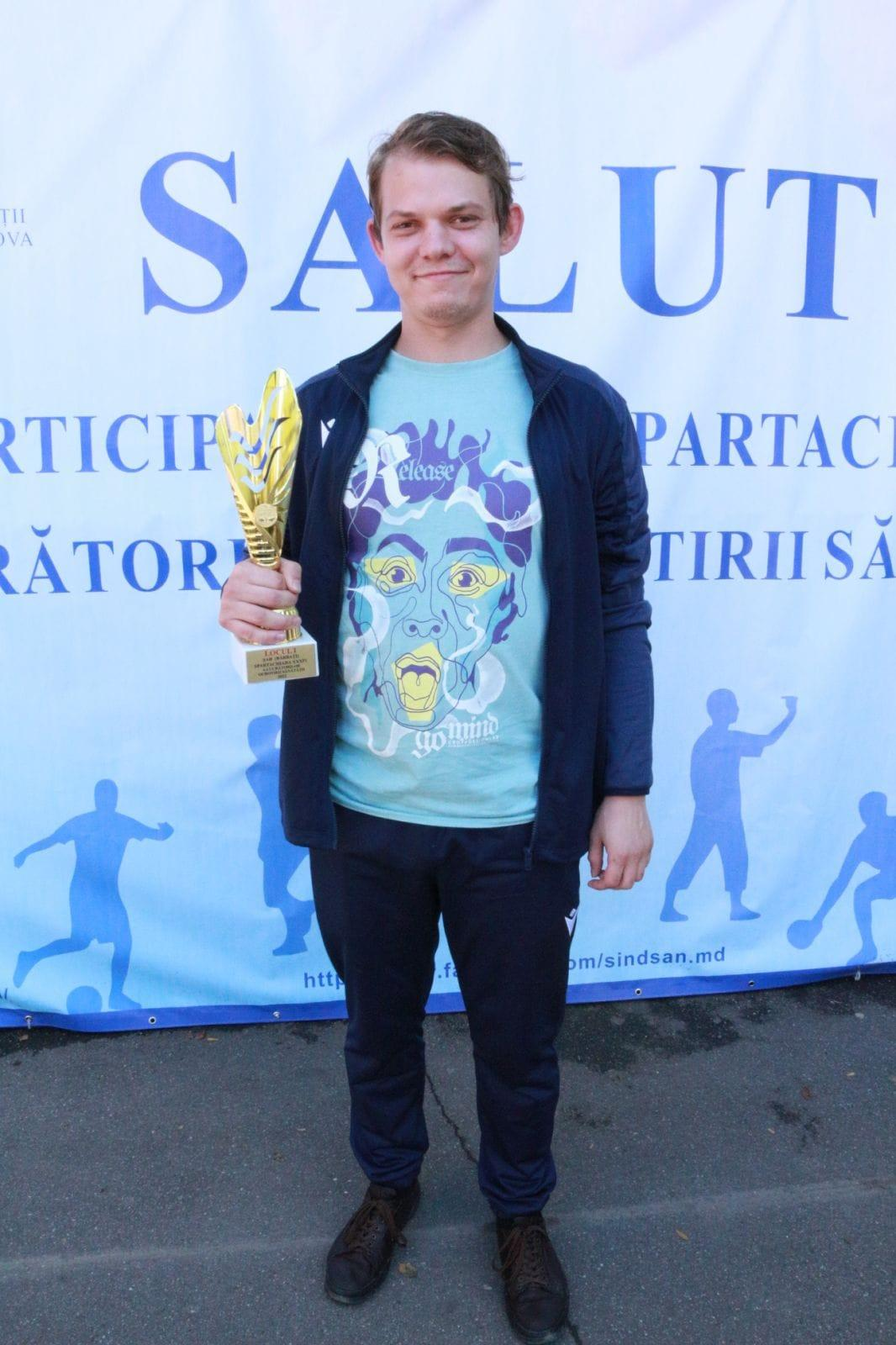 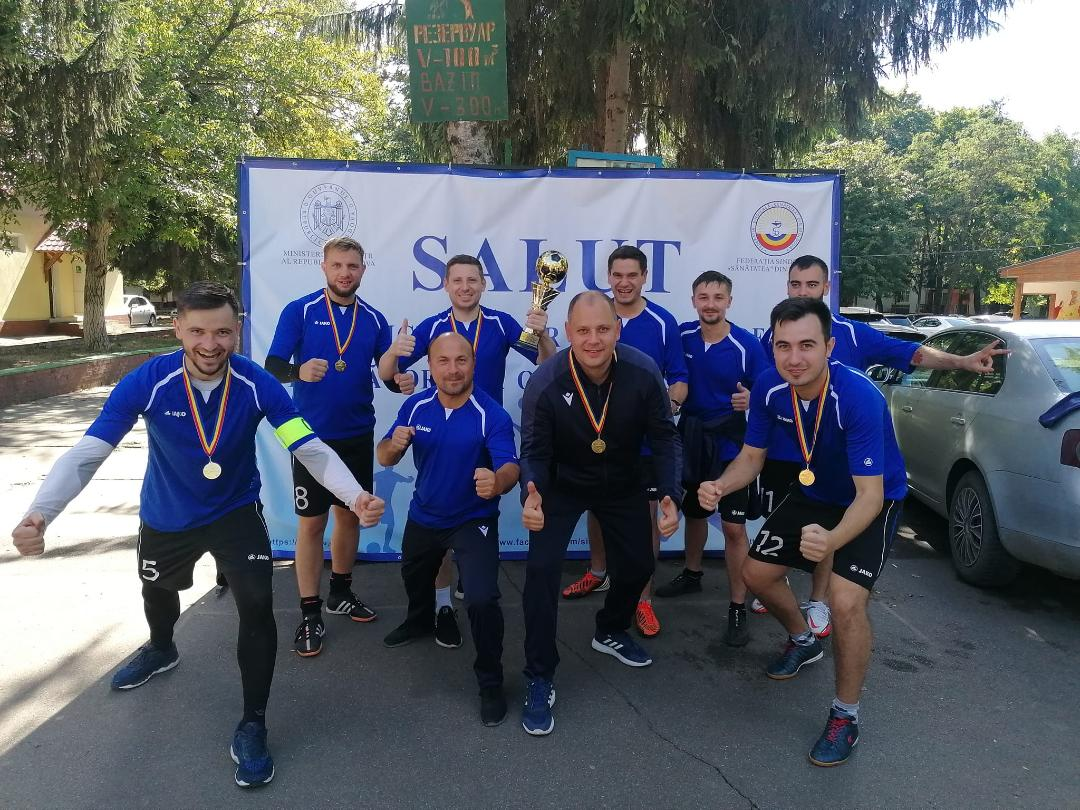 Campion la Șah - Daniil Glinca, medic rezident.
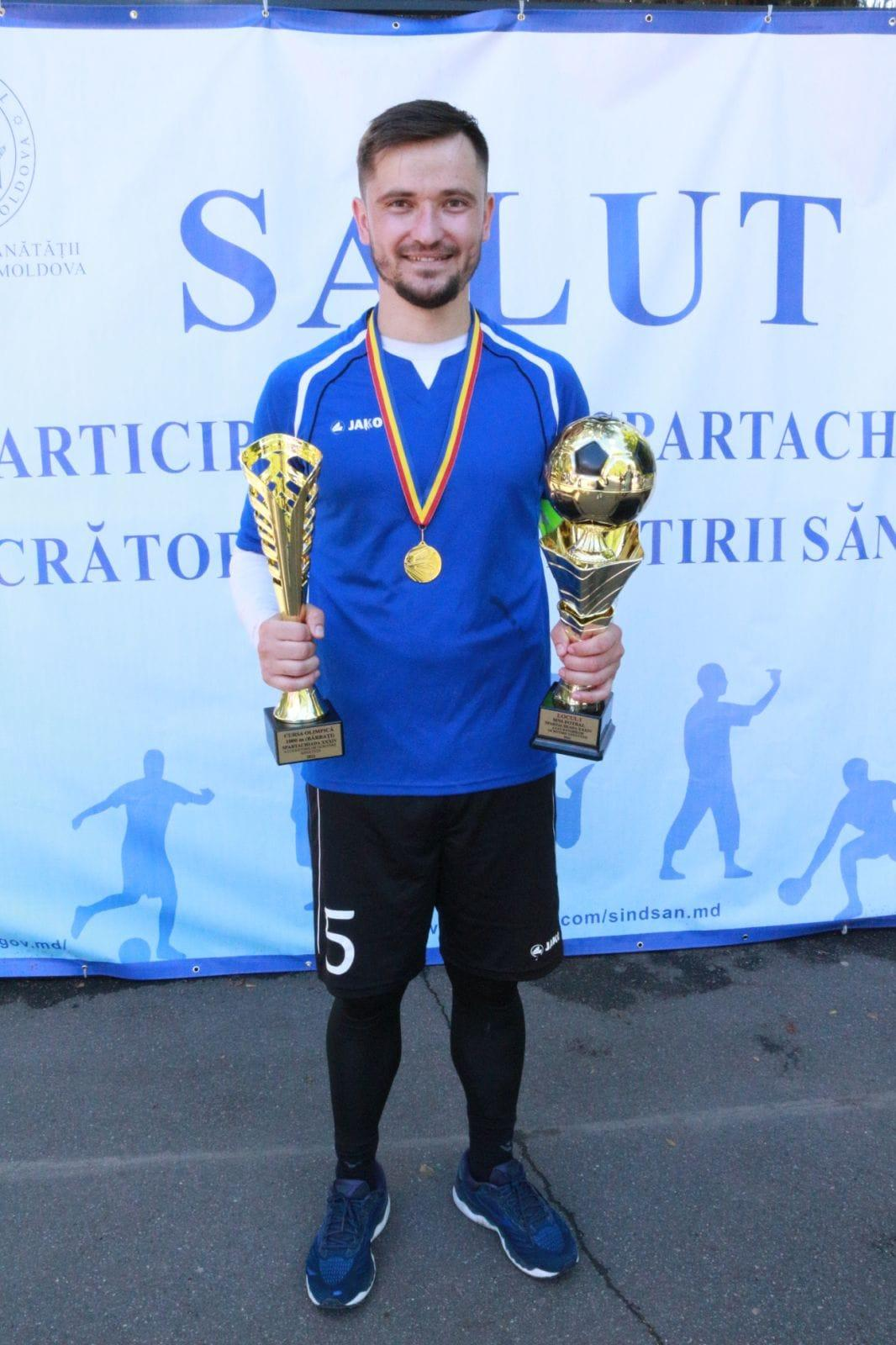 Locul II la proba ”Cursa olimpică” (1000 m) -  Iurie Noroc - medic rezident.
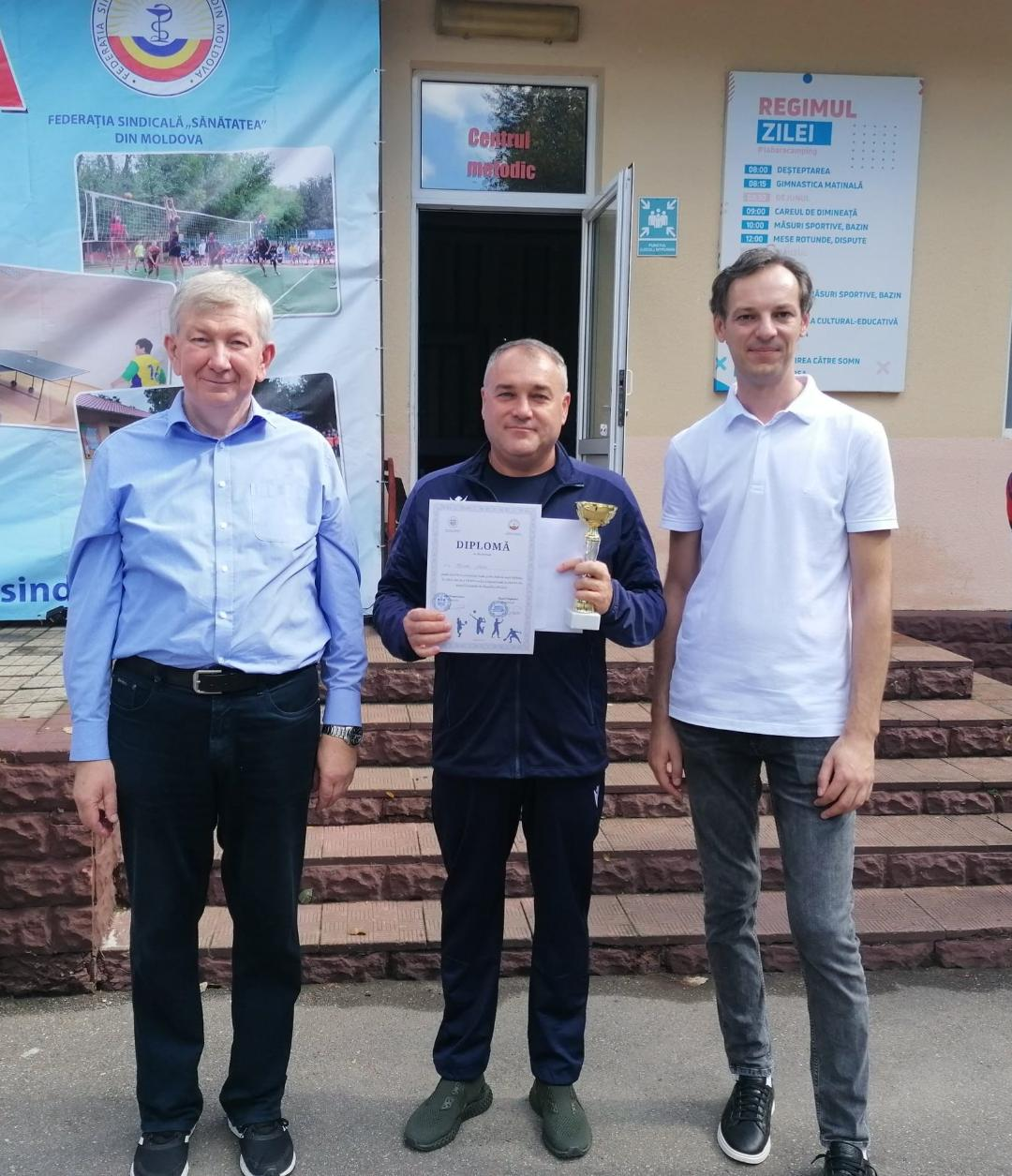 SCR devine campion la mini-fotbal, câștigând în finală Institutul de Medicină Urgentă cu scorul 3:2 (prima data in 34 de ani).
Locul III la tenis de masă - Alecu Garaba, medic chirurg.